أمراض العائلة الزنبقية
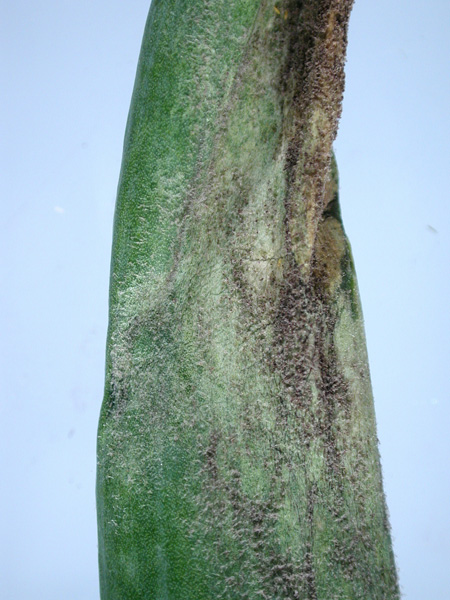 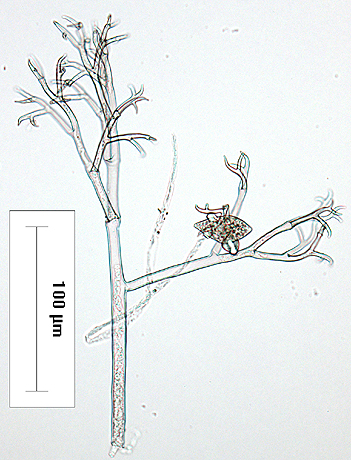 أعراض الإصابة بمرض البياض الزغبي على البصل المتسببة عن الفطر Peronospora destructor  إضافة إلى صورة الفطر الممرض
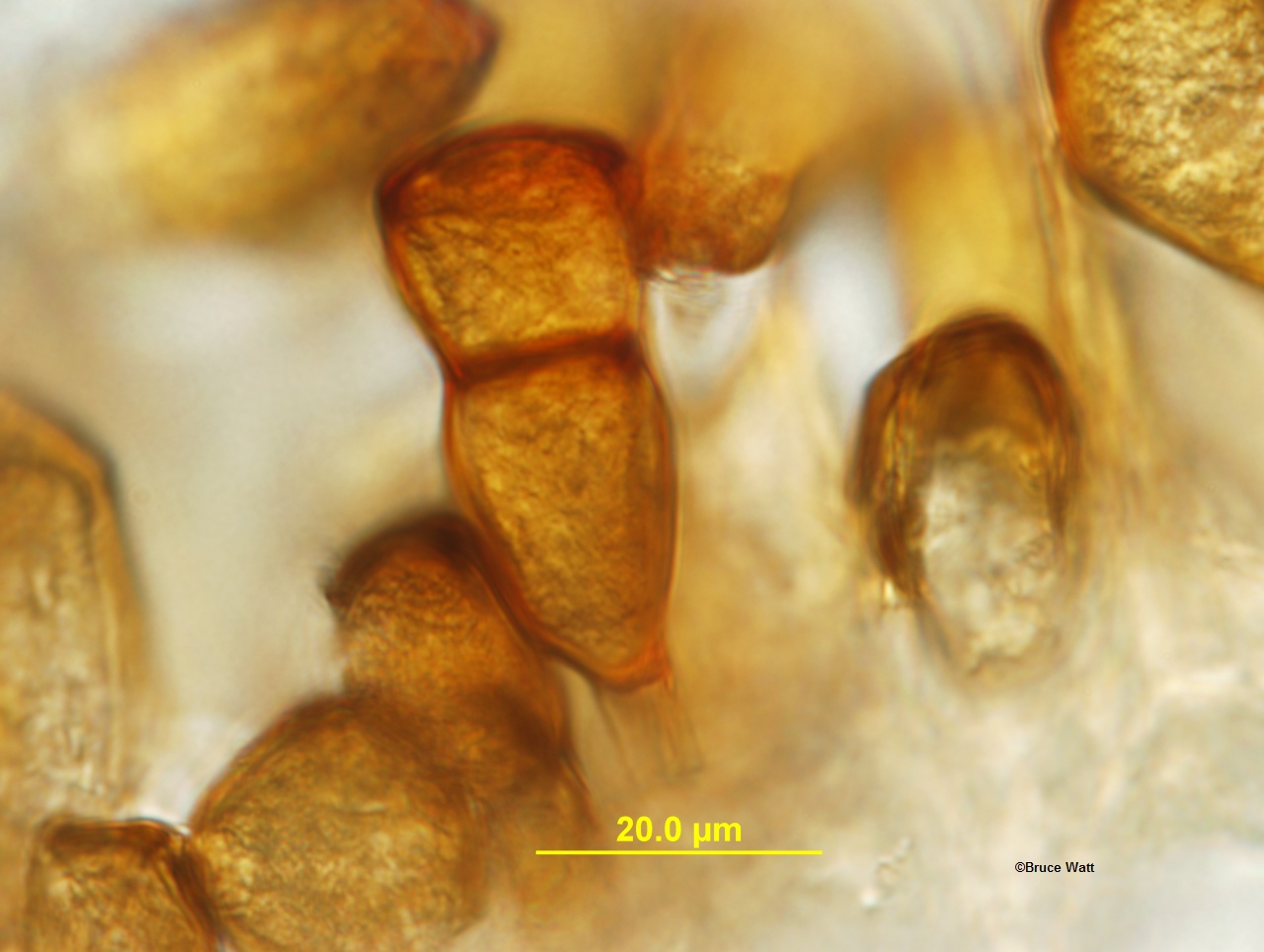 الصورة توضح أعراض الإصابة بصدأ الثوم والطور التيلي للمسبب المرضي الفطر Puccinia porri
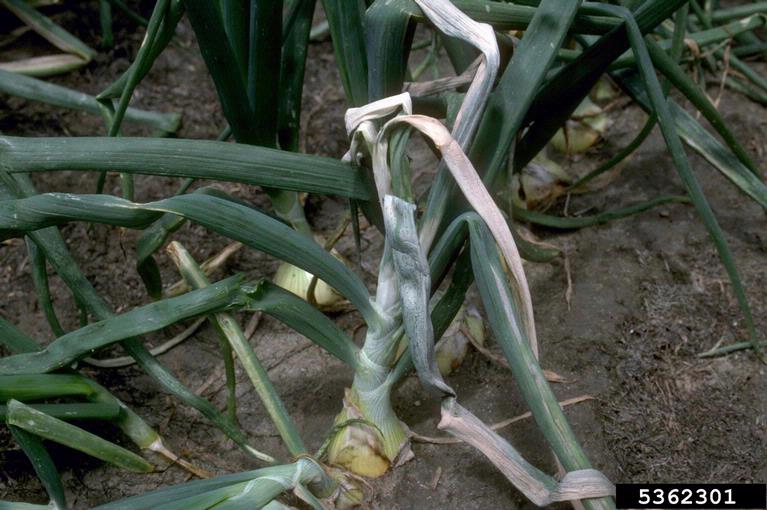 أعراض الإصابة بمرض الجلد المنزلق في البصل المتسبب عن البكتريا Pseudomonas alliicola